Select Acquisition Policy Provisions in the House Passed Final Version of the Fiscal Year 2023 NDAA(PL 117 -263)
As of: January 2, 2023
1
FY23 NDAA Overview
Signed by the President December 23, 2022 
Senate voted 83-11
House voted 350-80
When the House passed H.R. 7900, 180 Democrats and 149 Republicans (329-101) voted for the bill 

Title VIII – Acquisition Policy (55 provisions)

Title XV – Cyber and Information Operations (41 provisions)

Is This the New Normal?
Will the Senate get off the floor?
The NDAA as a December bill
The NDAA as the Omnibus Authorization Act - 4,408 pages
Division F—Intelligence Authorization Act for FY 2023 
Division G—Homeland Security 
Division H—Water Resources
Division I—Department of State Authorizations
Division J—Oceans and Atmosphere
Division K—Don Young Coast Guard Authorization Act of 2023
2
[Speaker Notes: Since FY 1977, the NDAA was enacted on average 43 days after the fiscal year began (only 8 NDAAs were enacted on time) 
2,543 (58%) pages were Divisions F through K]
FY22 NDAA Overview
China
Industrial Base/Supply Chain
Cybersecurity
+
Acquisition Streamlining
3
FY22 NDAA Observations
Progressive Priorities Dropped
Shifting to Buy Allies 
Drove the Appropriations Debate
This Administration Does Not Wait For Congress
4
[Speaker Notes: Efforts to legislate Executive Action (in domestic sourcing, the environment, minimum wage, and other areas)]
What is in the NDAA?
Industrial Base & Supply Chain
Inflation
Buy Allies
Stockpile
Restricting Sources
Major Systems
Rapid/Streamlined Acquisition
Commercial Acquisition
Other Transactions
Truthful Cost or Pricing Data (TINA)
Modernization
Intellectual Property
Contracting
Enforcement and Social Policies in Contracts
Cybersecurity
Software
Small Business
Miscellaneous
5
Industrial Base
Sec. 371. Budgeting for Depot and Ammunition Production Facility Maintenance and Repair (H.R. 361)
Requires DoD to include in annual budget materials a report on the maintenance and repair of depots or ammunition production facilities, to include amounts required to be invested by each military department for the capital budgets of covered depots
See also sec. 373 – Five-year plans for improving depot and ammunition production facility infrastructure (H.R. 366) 

Sec. 859. Demonstration Exercise of Planning for Industrial Mobilization and Supply Chain Management (S. 843)
Requires DoD to conduct an exercise of industrial mobilization and supply chain management planning in support of an operation, by December 31, 2024
The demonstration must include a fielded program still in production, from each military department, defense agency, and field activity, as associated with the chosen exercise 
Requires DoD to brief the defense committees by November 1, 2023, and submit a final assessment by March 1, 2025
Joint Explanatory Statement: “this demonstration will be helpful in identifying or validating the needs for certain critical items, such as microelectronics or critical materials”
6
[Speaker Notes: Industrial mobilization]
Industrial Base – Inflation
Sec. 822. Temporary Authority to Modify Contracts to Provide Extraordinary Relief Due to Inflation Impacts (S. 5812)
Amends 50 USC 1431, allowing DoD to use funds specifically provided by an appropriations Act for said purpose to modify contracts—strictly without requesting consideration—when
There is a Presidential authorization pursuant to subsection (a) of 50 USC 1431 and 
Due solely to inflation, the cost to a prime contractor to perform on a contract is greater than the price of that contract
A prime contractor may submit a request to modify a contract when, due solely to inflation, the cost to a subcontractor to perform is greater than the price of that subcontract
A prime contractor must certify that it will flow to the subcontractor the remittance made by DoD
Contract modifications pursuant to the temporary authority may only cover the actual cost of performing the contract or subcontract (including indirect costs)
The Under Secretary of Defense (A&S) is required to issue guidance within 90 days of enactment
The authority expires December 31, 2023

Sec. 1003. Annual Report on Budgetary Effects on Inflation (S. 1002; H.R. ISI)
Requires DoD, withing 30 days of submission of the President’s Budget, to provide a report to the defense committees on actual and anticipated effects of inflation 
Requires DoD, within 60 days of the mid-year budget review, to brief the defense committees on inflation, to include requests for equitable adjustment, economic price adjustment clauses exercised, and bilateral contract modifications to include an EPA
7
Omnibus Appropriations
Sec. 8121. Inflation
$1.05 billion “made available for transfer” to procurement, R&D, and T&E accounts of the military services to reflect revised economic assumptions
Requires DoD to notify the appropriations committees and provide a detailed execution plan 30 days prior to obligating or expending funds
Joint Explanatory Statement: “REVISED ECONOMIC ASSUMPTIONS-The agreement provides additional funding to offset cost factors that have increased since the formulation of the fiscal year 2023 President's budget request”
8
Industrial Base – Buy Allies
Sec. 852. Modifying Miscellaneous Limitations on Procurement of Non-Domestic Goods (S. 842)
 Amends 10 USC 4864, requiring DoD to periodically review the limitations on procuring specified items, and submit to the defense committees a determination of whether such limitations should be continued, modified, or terminated
10 USC 4864 limits certain procurements to domestic or NTIB sources 

Sec. 851. Modifying the National Technology and Industrial Base (S. 845, H.R. 859G)
Amends 10 USC 4801 by adding New Zealand to the NTIB
All Five Eyes countries are now in the NTIB
9
[Speaker Notes: Lithuania added and Austria to be added to qualifying countries
No waiver requests submitted to the Buy American office have been denied]
Supply Chain– Stockpile
Sec. 1412. Modify Authorities Under the Strategic and Critical Materials Stockpiling Act  (S. 1411, H.R. 1421)
Amends the Strategic and Critical Materials Stockpiling Act 
In 50 USC 98d by expanding the authority of the Stockpile Manager to make purchases, and extend the period of obligation from two years to ‘until expended’ 
In 50 USC 98b by requiring the president to notify Congress only when planning to acquire materials to increase stockpile quantity (previously, notification was required for any quantity change), and shortening the waiting period between notification and acquisition

Sec. 1414. Authority to Acquire Material for the National Defense Stockpile (S. 1413)
Authorizes the National Defense Stockpile Manager to use up to $1 billion of authorized appropriations to procure identified strategic and critical materials
The authority is available during fiscal years 2023 through 2032
10
Supply Chain – Restricting Sources
Sec. 817. Modification to Prohibition on Foreign-Made Unmanned Aircraft Systems (S. 846, H.R. 819) 
Amends section 848 on the FY2020 NDAA by
Expanding the prohibition on operating or procuring unmanned aircraft systems to include Russia, Iran, and North Korea 
Prohibiting DoD from contracting with an entity that operates equipment in performance of a DoD contract that is from
Da-Jiang Innovations (or any subsidiary or affiliate); 
An entity that produces or provides unmanned aircraft systems and is included on the Consolidated Screening List 
An entity domiciled in, or subject to control or influence of, China, Russia, Iran, or North Korea
Requires DoD to issue policy within 180 days of enactment 

Sec. 857. Procurement Requirements Related to Rare Earths and Strategic and Critical Materials (S. 844, H.R. 1414)
Directs DoD to require contractors to provide provenance for permanent magnets containing rare earths or strategic and critical minerals that are in delivered systems
Requires contractors to undertake a commercially reasonable inquiry 
Requires disclosure of where the materials were mined, refined into oxides, made into metals and alloys, and sintered or bonded and magnetized
If disclosures cannot be made, requires contractors, within 180 days of delivery, to institute a tracking system to make such disclosures “to the fullest extent possible,” taking into account possible refusal of foreign entities to provide information
The requirements takes effect within 30 months of enactment and after DoD certifies to the armed services committees that collecting the data does not pose a national security risk
Allows specified senior officials to waive the requirement (in 180-day increments)  
Expands the prohibition of procuring from Communist Chinese Military Companies (section 1211 of the FY2006 NDAA) by adding rare earths, strategic and critical minerals, or energetic materials for missiles or munitions, and including entities covered by  
EO 13959, Addressing the Threat From Securities Investments That Finance Communist Chinese Military Companies, section 1260H of the FY2021 NDAA, Reporting of Chinese Military Companies Operating in the U.S., or other Chines companies certified as such by DoD  
Requires briefings and reports over a 10-year period (including GAO reports on contractor compliance)
The added prohibitions take effect 180 days after DoD certifies to the defense committees that “a sufficient number of commercially viable providers exist” outside of China to provide the quality and quantity of such goods or services, when needed, at U.S. market prices
11
[Speaker Notes: First it was 889 and telecommunications, last year it was PCBs. This year it is rare earths and semiconductors]
Supply Chain – Restricting Sources
Sec. 5949. Prohibition on Certain Semiconductor Products and Services (S. 5871)
Prohibits federal agencies from 
Acquiring or contracting for electronic parts, products, or services that include covered semiconductor products or services
Contracting with an entity to procure or obtain electronic parts or products that use any electronic parts or products that include covered semiconductor products or services (applies only to critical systems)
The prohibition takes effect five years from enactment – systems with prohibited semiconductors the day prior to the effective data are grandfathered in for the life of the product 
The Federal Acquisition Regulatory Council shall issue regulations implementing the prohibition within three years of enactment, to include requiring
Prime contractors to insert flowdown clauses into contracts for the supply of electronic parts or products 
Contractors to certify non-use of covered semiconductor products or services and undertake any necessary rework or corrective action 
Contractors may rely on the certification of compliance from subcontractors and entities that develop semiconductor designs based on U.S. technology or software
A contractor is not subject to civil liability or a determination of not being a responsible contractor if it takes comprehensive and documentable efforts to remove covered semiconductors from the Federal supply
Waivers can be issued
By the Secretaries of Defense, Commerce, Homeland Security, or Energy, or the Director of National Intelligence, if deemed to be in “the critical national security interests” of the U.S.
By the head of an agency, in two-year increments,  under certain circumstances
Within 30 days of granting a waiver, the relevant agency must submit a report to Congress, along with a written justification 
Covered semiconductor products or services are those from the following entities (affiliates or subsidiaries)
Semiconductor Manufacturing International Corporation (SMIC)
ChangXin Memory Technologies (CXMT) 
Yangtze Memory Technologies Corp (YMTC) 
Other entities as determined by the Secretary of Defense or Commerce
12
Supply Chain – Don’t Buy from China
Sec. 651. Prohibition on Selling Certain Goods from the XUAR Region in China in Commissaries and Exchanges (H.R. 631)
 Prohibits DoD from knowingly allowing commissaries or military exchanges to sell
items mined, produced, or manufactured by forced labor from the XUAR region
Items from entities that used labor within the XUAR region 

Sec. 855. Codifying the Prohibition on Procuring from the XUAR Region in China (H.R. 853)
Codifies section 848 of the FY2022, making permanent the prohibition on DoD to procure certain items from the XUAR region (the initial prohibition was for FY2022) 
Removes the certification requirement, but offerors must still make good faith efforts to determine that forced labor from XUAR will not be used in performance of a contract
13
Industrial Base/Supply Chain – Provisions Not Adopted
Senate 
Sec. 803. Prohibition on Procuring MDAPs Containing Items from China

House
Sec. 807. Enhanced Domestic Content for MDAPs
Sec. 5412. Disclosing Business Ties With Russia 
Sec. 5434. Adding the UK and Australia to DPA Domestic Sources 
Sec. 5866. Federal Contracting for Peace and Security (Rep. Maloney)
Would have prohibited agencies from contracting with companies doing business in Russia
Sec. 7001. Restricting the Sale or Transfer of Goods and Services to Saudi Arabia 
Title LXIV. Prohibiting Arms Sales to Countries Committing Genocide or War Crimes
14
[Speaker Notes: 7807 (Norcross) – second time left out]
Major Systems
Sec. 351. Resources for Meeting Materiel Readiness Metrics for MDAPs (H.R. 351)
Amends 10 USC 118, requiring CAPE to provide the defense committees, within five days of the budget request, an estimate of O&M budget requirements (at the subactivity group level) necessary to meet materiel readiness objectives
Phases in the requirement through FY2024 and FY2025, with full implementation in FY2026 

Sec. 806. Life Cycle Management and Product Support (H.R. 804)
Amends 10 USC 4324 (Life-cycle management and product support) to require 
Prior to Milestone B approval, the Milestone Decision Authority, receive views from appropriate materiel, logistics, or fleet representatives on the approved life cycle plan
For subsequent acquisition phases, the Milestone Decision Authority ensure that the life-cycle sustainment plan has been updated and views from the appropriate officials have been received 
The life cycle sustainment plan include 
Requirements for technical data, software, and modular open system approaches
An estimate of the number of personnel needed to maintain the system (including contractors)
Joint Explanatory Statement
“Traditionally program sustainment costs have not been adequately integrated into the up-front acquisition planning process”
Directs DoD to brief the armed services committees by March 1, 2023, on improvements in life-cycle management and support, to include “competition for life cycle product support [and], retain core logistics capability through organic depot maintenance”

GAO Reports:
Military Readiness: Actions Needed to Further Implement Predictive Maintenance on Weapon Systems (12/22)
Weapon System Sustainment: Aircraft Mission Capable Goals Were Generally Not Met and Sustainment Costs Varied by Aircraft (11/22)
15
Major Systems
Sec. 808. Use of Fixed-Price Contracts for Major Defense Acquisition Programs (H.R. 862)
Requires DoD, within 120 days, to revise the regulations for development programs (sec. 818 of the FY2007 NDAA), to include that for MDAPs, there may only be one low-rate production lot on fixed-price contract authorized at Milestone B that is for development and low-rate initial production
The limitation may be waived by the applicable service acquisition executive or a designee that is above the level of the contracting officer upon written notification to the defense committees with 30 days of the waiver being issued 

Sec. 815. Modifying Reporting Requirement for Multiyear Procurements (S. 806)
Amends 10 USC 3501, repealing the requirement that DoD include in requests for Multiyear Procurement authority a preliminary cost analysis conducted by the Director of Cost Assessment and Program Evaluation 

Senate Committee Report 
GAO Report on Portfolio Management for Weapon Systems 
Directs GAO to assess DoD’s efforts to improve portfolio management for weapon systems, and to provide an initial brief to the defense committees by October 1, 2023
Congress previously directed DoD to implement portfolio management for weapon system programs

GAO Report on Modular Open Systems Approaches 
Directs GAO to report on DoD’s use of MOSA in developing weapon systems, and to brief the defense committees by October 1, 2023
See also House Committee Report. GAO Review of MOSA Approaches for Weapon Systems
16
Rapid/Streamlined Acquisition
Sec. 804. Revision of Rapid Acquisition and Deployment Authorities for Capabilities Under Specified High-Priority Circumstances (S. 804)
Transfers into the Title 10 legislative text the authorities in section 806 of the FY2003 NDAA (Urgent Operational Needs) and section 804 of the FY2011 NDAA (Review of Urgent Operational Needs)
Harmonizes the two sections and adjust the authorities, including requiring a process to determine whether the capability will be terminated, sustained, or transitioned to a program of record

Sec. 844. Prizes for Advanced Technology Achievements (H.R. 841)
Amends 10 USC 4025, to allow cash prizes for demonstrating management practices that support transition of technology into acquisition programs or operational use

Sec. 1244. Temporary Authorizations Related to Ukraine and Other Matters (S. 6233)
Provides DoD with certain procurement authorities, including to
Use the authorities in 41 USC 1903 (Special Emergency Procurement Authority)
Waive the provisions in 10 USC 3372 (a) and (c) (Undefinitized Contractual Actions)
Exempt certain contracts from certified cost and pricing data requirements in 10 USC 3702
The authorities terminate on September 30, 2024, and apply to contracts to build stocks of critical munitions and defense articles or provide materiel and services to Ukraine or to allies who provided support to Ukraine 
Provides Multiyear Procurement authority for specified munitions, and as additions to existing contracts
17
Commercial Acquisition
Sec. 153. Digital Transformation Commercial Software Acquisition (H.R. 139A)
Authorizes the Air Force to contract for commercial digital engineering and software tools
Requires the Air Force to include in the annual budget request a program element for procuring and managing commercial engineering software tools
Requires the Air Force, by March 1, 2023, to provide a report to the defense committees on digital engineering and software tools

Sec. 161. Increasing Air Force and Navy Use of Used Commercial Dual-Use Parts in Certain Aircraft and Engines (S. 151, H.R. 142)
Requires the AF and Navy to create a process, within 180 days of enactment, to use remanufactured or used commercial dual-use parts for certain aircraft and engines 
Requires require full and open competition with suppliers providing FAA approved parts
18
Commercial Acquisition
Sec. 803. Data Requirements for Commercial Products For Major Weapon Systems (S. 822, H.R. 802)
Amends 10 USC 3455, granting DoD authority to obtain significantly more data to support commercial determinations for major weapon systems 
For subsystems, components, or spare parts proposed as commercial that have not been previously determined commercial, the offeror must 
Identify comparable commercial products the offeror sells to the general public or non-governmental entities that serves as the basis for asserting that the subsystem is a ‘of a type’ of a commercial product,
Submit a comparison of the physical characteristics and functionality between the proposed subsystem, components, or spare parts, and the comparable commercial products, to serve as the basis for the ‘of a type’ assertion, and 
Provide the national stock number, if available, for the comparable commercial product and the proposed subsystem, components, or spare parts
If no comparable commercial product is sold to the public or nongovernmental agencies, the offeror shall notify the contracting officer and submit a comparison of the physical characteristics and functionality between the proposed subsystem, components, or spare parts, the most comparable product reasonably known to the offeror, to serve as the basis for the ‘of a type’ assertion
When there are not at least two viable bids and certified cost or pricing is required pursuant to 10 USC 3702, an offeror is required to submit or provide access to 
A representative sample (as determined by the CO) of prices paid for the same or similar commercial products, and the terms and conditions of such sales, or if such information is unavailable, a representative sample of prices paid under different terms and conditions, and such terms and conditions 
Other relevant information regarding price or cost, only if the CO determines that the information submitted is insufficient because the comparable commercial products are not a valid basis for price analyses, or the price is determined not to be reasonable 
A request for other information requires approval above the CO
An offeror may redact sales data “only to the extent necessary to remove information individually identifying” customers 
Joint Explanatory Statement: Requires DoD to continue submitting annual reports to Congress on companies denying DoD data requests and to make parts of the report available to the companies in question

House Committee Report. Briefing on Denials of Contracting Officer Uncertified Cost or Pricing Data Requests
Requires the Director of Defense Pricing and Contracting (DPC) to brief HASC by March 1, 2023, on lessons learned from the reports on contractor denials of data requests, and efforts to use the pilot program authorized by section 890 of the FY2019 NDAA to engage industry in dialogue

Senate Committee Report. Nontraditional Defense Contractor Goods and Services
Even thought 10 USC 3457 allows products and services from Nontraditional Defense Contractors to be treated as commercial, “contracting officers are sometimes hesitant, or refuse, to exercise this authority”
Requires DoD to brief the armed services committees by March 1, 2023, on how to improve use of the authority
19
Streamlined Acquisition – Other Transactions
Sec. 842. Modifying OTs for Follow-on Production (S. 214, H.R. 817)
Amends 10 USC 4022 by
Eliminating higher-level approval requirements for follow-on production transactions exceeding $500 million, and allowing specified officials to approve follow-on transactions expected to exceed $100 million (including all options): 
Clarifying that the authority for noncompetitive follow-on awards applies even if explicit notification was not listed in the RFP for the transaction

Sec. 843. Clarifying Other Transaction Authorities (H.R. 845) 
Amends 10 US 4022 by 
Clarifying that Other Transaction authority can be used to enhance mission effectiveness of all DoD personnel
Including a broad definition for the term prototype project
Joint Explanatory Statement: “The list of prototype project types…is not meant to be restrictive”

Appropriations. Joint Explanatory Statement. 
Notes “the continued importance” of existing annual and quarterly reporting requirement, “particularly given the lack of fidelity” within DoD on execution of OTAs and the wide discrepancy in utilization rates
Requires DoD, within 60 days of enactment, to submit a report to the defense committees on the use of OTAs in FY 2022, to include relative success rate of follow-on production compared to FAR-based acquisitions
20
Truthful Cost or Pricing Data
Sec. 818. Extending the Pilot Program to Accelerate Contracting and Pricing (S. 825, H.R. 820)
Amends section 890 of the FY2019 NDAA (as amended) by extending the pilot program through January 2, 2024
The pilot requires DoD to pick up to 10 non-MDAP contracts exceeding $50 million, to 
Base price reasonableness determinations on actual cost and pricing for purchases of the same or similar products, and 
Reduce cost and pricing data submitted pursuant to Chapter 271 of Title 10 (Truthful Cost or Pricing Data)
21
[Speaker Notes: Sec. 818 was set to expire Jan. 2, 2023]
Rapid Acquisition – Provisions Not Adopted
Senate 
Sec. 801. Modifying Middle Tier Acquisition Authority
Joint Explanatory Statement: “We are concerned that the desire for speed in these programs could lead to the omission of key elements of good program management”
Requires DoD to submit an assessment of current planning processes for MTA programs by July 30, 2023  
Sec. 828. Report on DoD Strategic Capabilities Offices Contracting Capabilities

House
Sec. 808. Mission-Based Rapid Acquisition Account
22
[Speaker Notes: 7807 (Norcross) – second time left out]
Omnibus Appropriations
Sec. 8059. Middle Tier Authority 
Modifies the restrictions on MTA funding in sec. 8060 of the FY 2022 appropriations act by requiring 
MTA rapid prototyping programs to have an approved test strategy
When the number of end-items exceed the number required in an approved test strategy, for DoD to certify in writing the need for additional end-items at the time of the budget submission for FY 2024 
Joint Explanatory Statement 
Notes “support for efforts to deliver capability to the warfighter at an accelerated pace” through MTA and other rapid authorities
Expresses concern with
“the lack of standard acquisition information provided for” programs that are MCAT I in size, including lack of  independent cost estimates, technology and manufacturing readiness assessments, and T&E master plans
programs using rapid prototyping and fielding authorities sequentially, resulting in a ten-year acquisition program, or by purchasing excessive numbers of end-items for prototyping instead of only procuring the number required for testing
budgeting for “de facto end-items incrementally” with R&D appropriations instead of full funding  procurement funds, obfuscating costs and limiting transparency 
Requires the military departments and Space Force to include with the budget request a list of approved acquisition programs (and programs pending approval in FY 2024) using prototyping or accelerated acquisition authorities, to include the justification for the acquisition strategy and other information
Requires the comptrollers of DoD and the military departments to certify full funding for the programs
23
Modernization
Sec. 813. Extending the Defense Modernization Account (S. 802)
Amends 10 USC 3136 (establishing the Defense Modernization Account), by repealing the sunset date of September 30, 2022
Funds in the account may be used for projects that reduce life-cycle costs of systems; to increase the quantity of items procured to improve production efficiency; and other purposes   

Modernization – Provisions Not Adopted
House
Sec. 229B. Advanced Technology Investment Incentive Pilot 
Would have required DoD, subject to the availability of appropriations, to conduct a pilot creating incentives for trusted private capital to invest in domestic small and nontraditional businesses 
Joint Explanatory Statement: “efforts to leverage private capital in the defense ecosystem” implicate CBO rules and CBO determined that “these technologies would be ‘under a significant degree of federal control’ and thus increase direct spending” 
See S. 861 – Small Business provisions not adopted
24
Intellectual Property
Sec. 841. Guidelines and Resources for Acquiring or Licensing of IP (H.R. 823)
Amends 10 USC 3791 (management of intellectual property) by requiring DoD to develop guidelines and resources for acquiring or licensing IP, to include
Strategies supporting the use of modular open system approaches
Models for specially negotiated licenses described in 10 USC 3774(c)
Clarifying the differences between detailed manufacturing and process data; form, fit, and function data; and OMIT (operations, maintenance, installation, and training)

House Committee Report. IP Strategy to Advance Innovation  
“Failure to foster a strong and resilient domestic innovation base could jeopardize our military technological superiority and our economic competitiveness”
Directs DoD to provide the defense committees a briefing by December 23, 2002, and a report by March 1, 2023, on an IP strategy to foster innovation, to include
How to promote a robust innovation ecosystem
Additional means to protect IP
The value of IP as a tool for strategic competition
Recommendations for legislation and regulation
25
Contracting
Sec. 805. Treatment of Clauses Implementing Executive Orders (S. 821) 
Amends 10 USC 3862 (requests for equitable adjustment) by requiring that clauses unilatareally inserted into an existing contract pursuant to an Executive Order be treated as a change directed by the government that is subject to the Changes clause in FAR part 52.243-4
Requires DoD to revise both the DFARS and applicable guidance on Other Transactions, to conform with amended section 3862 

Sec. 816. Modifying Provision on Determination of Certain Activities with Unusually Hazardous Risks (S. 873, H.R. 815)
Amends section 1684 of the FY22 NDAA, extending reporting requirements related to indemnification requests through 2024 
Joint Explanatory Statement 
“We remain concerned with the lack of resolution regarding open indemnification requests…. We are also concerned with inconsistencies across the military services”
Requires the Director of Navy Strategic Systems Programs to brief the defense committees by January 31, 2023, on the status of the indemnification request for the Conventional Prompt Strike program

Sec. 820. Extending and Modifying Never Contract with the Enemy (S. 826, H.R. 821)
Amends section 841 of the FY2015 NDAA by extending the authority from December 31, 2023, to December 31, 2025
Renews the annual reporting requirement (starting in 2023), and direct DoD to include 
Specific examples where the authorities “can not be used to mitigate national security threats posed by vendors” supporting DoD operation because the authority is restricted to contingency operations, and 
A description of the policies ensuring that oversight of the use of the authorities in this section is effectively carried out by a single office in the Office of the Under Secretary of Defense (A&S) 
 Amends section 842 of the FY2015 NDAA (access to records), requiring OMB (from 2023-2025) to report to Congress on use of the authority
26
Contracting – Provisions Not Adopted
Senate 
Sec. 827. Progress Payment Incentive Pilot

House 
Sec. 867. GAO Report on Contract Financing and Commercial Best Practices
Joint Explanatory Statement
Requires GAO to assess the DoD commissioned independent study on financing mechanisms that is currently underway, and submit a report to the armed services committee within one year of the completion of the study  
Directs DCMA to brief the armed services committees by March 1, 2023, on its review of the extent to which prime contractors flow elevated progress payment rates to subcontractors
27
[Speaker Notes: DoD commissioned an independent study with GMU]
Enforcement and Social Policies in Contracts
Sec. 807. Whistleblower Protections for Contractor Employees (H.R. 806)
Amends 10 USC 4701 and 41 USC 4712 (protections from reprisal for disclosure of certain information) 
Extending existing protection to grantees, subgrantees, and personal services contractors, and
Allowing agencies to consider disciplinary action against government officials
Joint Explanatory Statement: Directs GAO to report on whether whistleblower protections apply to disclosures to entities within the IG community, and brief the armed services committees within 270 days of enactment
28
[Speaker Notes: Sec. 807 – IG entities such as the Pandemic Response Accountability Committee (PRAC), Special Inspector General for Pandemic Recovery, and the CIGIE]
Social Policies – Provisions Not Adopted
House 
Sec. 809. Preferences for Offerors that Meet Certain Labor Requirements
Sec. 824. Compliance Procedures for Investigating the Prohibition on Criminal History Inquiries by Federal Contractors 
Sec. 868. Prohibiting Contracts with Employers that Violate the National Labor Relations Act  
Sec. 5416. Submitting Diversity Data
Sec. 5702. Minimum Wage for Federal Contractors 
Sec. 5817. Prohibiting Contracting with Willful or Repeated Violators of the Fair Labor Standards Act
Sec. 5851. Liability for Not Disclosing Beneficial Ownership Information 
Sec. 5918. Limiting Funds for Contractors or Grantees Who Require Nondisclosure Clauses for Sexual Harassment and Assault
29
[Speaker Notes: Sec. 809 - Would have amended Chapter 241 of Title 10 (Awarding of Contracts) by requiring DoD to prioritize offerors who have agreements with labor organizations to allow organizing…]
Cybersecurity
Sec. 901. Increasing the Number of Assistant and Deputy Assistant Secretaries of Defense (S. 901, H.R. 901)
Establishes the Assistant Secretary of Defense for Cyber Policy in the office of the USD (R&E)

Sec. 1514. Operational Testing for Commercial Cybersecurity Capabilities (S. 1623)
Requires the CIOs for DoD and the military Departments, to submit plans to DOT&E by February 1, 2024, to ensure that covered cybersecurity capabilities are appropriately tested and proven prior to operation on a DoD network 
Covered cybersecurity capabilities are commercial products, Commercially available off-the-shelf items, and noncommercial items acquired through the Adaptive Acquisition Framework, that are deployed to satisfy cybersecurity requirements 
Requires DoD to issues regulations and policies by February 1, 2024 
Requires DOT&E to include in its annual reports (from January 31, 2025, through 2030) the status of the developed plans 

Sec. 1553. Plan for Commercial Cloud Test and Evaluation (S. 1624)
Requires DoD (in consultation with industry) to implement a plan for testing and evaluating the cybersecurity of the clouds of commercial cloud service companies providing storage or computing of classified DoD data 
Requires the plan to include that new contracts with cloud providers permit DoD to conduct independent assessments of the commercial cloud infrastructure (including penetration testing)
Requires the plan to be implemented, and submitted to the armed services committees, within 180 days of enactment
Includes waiver authority, if approved by the CIO and the Director of Operational Testing & Evaluation 

Sec. 5921. FEDRAMP Authorization Act (H.R. 5911)
Codifies FEDRAMP and amends elements of the program
30
Software
Sec. 241. Costs Associated With Underperforming Software and IT (H.R. 236)
Requires DoD to commission an independent entity to report on the challenges associated with the use of software and IT in DoD, to include
The policy or technical challenges limited each military department’s ability to implement needed software and IT reforms
Developing a framework for assessing underperforming software and IT
Requires the study to be completed and submitted to DoD and the defense committees within one year of enactment

Sec. 846. Report on Software Delivery Times (H.R. 846)
Requires DoD to submit annual reports to the defense committees describing software delivered during the preceding year, to include whether software was developed iteratively, and delivery times for reported software
The annual reports must be submitted starting one year from enactment, through Dec. 31, 2028

Appropriations Act. Sec. 8107. Software Pilot
Software Pilot - Sec. 8107. Amounts appropriated under title IV, in budget activity eight may only be used for agile RDT&E, procurement, production, or O&M, for the following Software and Digital Technology pilot programs:
Defensive Cyber-Software Prototype Development
Risk Management Information
Maritime Tactical Command and Control
Space Command & Control (new)
National Background Investigation Services
Global Command and Control System-Joint
Acquisition Visibility
31
[Speaker Notes: Two programs were dropped in this year’s bill but was in last year’s pilot
JSpOC Mission System 
Algorithmic Warfare Cross Functional Team]
Cybersecurity & Software – Provisions Not Adopted
Senate
Sec. 1627. Requirement for Software Bill of Materials (SBOM)
Joint Explanatory Statement: Directs the CIO to brief the armed services committees on DoD efforts to comply with executive branch guidance on SBOMs (despite the DoD exemption)

House 
Sec. 1504. Cyber Threat Information Collaboration Environment Program at DHS 
Sec. 1505. Procurement of Cyber Data Products and Services
32
[Speaker Notes: Appropriations has SBOMs for medical devices]
Small Business
SBIR and STTR Extension Act of 2022 (P.L. 117-183) 
Extends the authority of the programs from September 30, 2022, to September 30, 2025 
Requires agencies to implement a program assessing security risks presented by small businesses and requires contractors, prior to award, to disclose ties to various countries, with a focus on China, Russia, North Korea, and Iran
Limits the number of Phase I and Phase II awards an entity may receive if the entity does not meet certain performance standards 
Requires GAO to report on entities with more than 50 Phase II awards in a 10-year period

Sec. 876. Report on Transition to Phase III for SBIR and STTR (H.R. 859J)
Requires DoD to develop metrics to assess the effectiveness of the SBIR/STTR programs in meeting its “mission needs” 
Requires DoD to brief the defense committees within six months and 1 year of enactment 

Sec. 856. Codifying Mentor-Protégé (S. 862, H.R. 854)
Transfers section 831 of the FY1991 NDAA (Mentor-Protégé) to the legislative text of 10 USC 4902  
Amends the program (for agreements executed after enactment), including
Lowering the threshold award to the mentor firm from $100 to $25 million,
Increasing the standard maximum program period from two to three years, and
Establishing a 5-year pilot where a protégé firm may receive up to 25% reimbursement for which the mentor firm is eligible
Requires DoD to track data and conduct an independent review of the program every three years
House Committee Report – Requires DoD to brief HASC by March 1, 2023, on implementing the Defense Business Board recommendations on the program
33
Small Business – Provisions Not Adopted
Senate
Sec. 861. Modifying the Defense Research and Development Rapid Innovation Program
Would have amended 10 USC 4061 and established a five-year pilot program incentivizing trusted private capital to invest in domestic small or nontraditional defense businesses
See H. 229B – Modernization Provisions Not Adopted

House 
Sec. 859K. Extending Participation in 8(A) Programs
Sec. 816. Competition Requirements for Purchases from Federal Prison Industries
Sec. 859B. Price Evaluation Preferences for HUBZone Small Businesses 
Sec. 859D. Modifying the Nonmanufacturer Rule
Sec. 869. Raising Contract Thresholds for Certain Small Businesses
34
[Speaker Notes: 10 USC 4061 is the Defense Research and Development Rapid Innovation Program]
Miscellaneous
Sec. 819. Extending the Pilot Program for Distribution Support and Services for Weapon System Contractors (S. 824)
Amends section 883 of the FY2017 NDAA by extending the sunset date for the pilot program from December 23, 2022, to December 23, 2023
The pilot program authorizes DoD to provide storage and distribution services support to contractors producing, modifying, maintaining, or repairing a weapon system

Sec. 884. Incorporating Controlled Unclassified Information (CUI) Guidance into Program Classification Guides and Program Protection Plans (S. 874)
Requires DoD to ensure that all program classification guides for classified programs, and program protection plans for unclassified programs, include guidance for marking CUI
Require DoD to establish a process to monitor progress and complete updates by January 1, 2029
Joint Explanatory Statement 
Acknowledges that DoD’s “uneven application of CUI markings is particularly problematic for industry”
Is concerned that ineffective training and oversight has led to “over-classification of entire documents and a lack of clear portion markings within documents”
Senate Committee Report. Requires the DoD IG to review CUI marking guidance, training, and oversight, and to provide a report to the defense committees by June 1, 2023
Appropriations Act – Directs DoD to review the current use of CUI to ensure proper application, and to brief the defense committees withing 30 days of enactment on the review
35
Miscellaneous
Acquisition Workforce
Sec. 831. Key Experiences and Enhanced Pay Authority for Acquisition Workforce Excellence (H.R. 831)
Establishes rotation assignments for up to 250 members of the acquisition workforce through the public-private talent exchange	
Sec. 832. Defense Acquisition University Reforms (H.R. 832)
Sec. 834. Acquisition Workforce Training on Startup Businesses and Pilot Program (H.R. 835)
Requires DoD to establish a pilot program to test innovative approaches to negotiating and establishing IP and data rights in agreements with start-up businesses for the procurement of software and software embedded system
The pilot program authority expires 5 years from enactment
Sec. 835. DAU Curricula on Software and Cybersecurity Acquisitions (H.R. 843)

 Division G-Title LXXI – Homeland Security Provisions 
Sec. 7114. Preference for United States Industry
Sec. 7115. Establishing a Mentor-Protégé Program
Sec. 7124. Report on Cybersecurity Roles and Responsibilities of DHS
Requires DHS to submit a report to the Homeland Security committees within one year of enactment on the roles and responsibilities of DHS and its components in federal government responses to cyber incidents
36
Miscellaneous
Senate Committee Report. Assessing Commercial Sustainment Standards for Defense Applications 
Requires DoD to brief the SASC by March 1, 2023, on the feasibility of adopting S-Series specifications for logistics
Background: S-Series Integrated Product Support specifications provide for seamless passage of technical data (logistics, provisioning, technical publications, scheduled maintenance, and maintenance data feedback)

Senate Committee Report. Multi-Use Secure Compartmented Information Facility 
The committee believes that “access to classified spaces is a barrier-to-entry for small businesses and nontraditional vendors”
Directs DoD to work with industry to create affordable SCIF spaces in key locations  to help more companies work with DoD and to lower costs for current contractors
Requires DoD to brief the armed services committees by February 1, 2023, and for GAO to recommend ways to improve DoD policies regarding multi-SCIF use
37
Miscellaneous – Provisions Not Adopted
DIVISION G—HOMELAND SECURITY
Sec. 6722. DHS Software Supply Chain Risk Management (SBOMs)
Would have required contractors responding to a solicitation to include a planned bill of materials (SBOM), and upon request of the contracting officer, the SBOM for any already acquired software provided by the contractor
Sec. 6726. DHS Acquisition Review Board
Sec. 6728. Unmanned Aerial Security
Division K—Coast Guard Authorization Act
Sec. 11210. Acquisition Life-Cycle Cost Estimates
38
Management Reform – And Using Data
Sec. 911. Updates to Management Reform Framework (H.R. 913)
House committee report – “The committee is concerned that management reform within the Department is not as high a priority as it should be”

Sec. 916. Strategic Management Dashboard Demonstration (H.R. 914)

Sec. 1513. Establishing Projects for Data Management, AI, and Digital Solutions (S. 1622)
Requires DoD to establish enterprise projects for data management, AI, and digital solutions to support business efficiency and warfighting capabilities intended to accelerate decision-making
Requires annual reports to the defense committees starting within 180 days of enactment and lasting through 2025

Sect. 1552. Demonstration Program for Cyber and IT Budget Data Analytics (S. 1630)
Requires DoD, by February 1, 2024, to complete a pilot program to demonstrate the application of data analytics to the FY2024 cyber and IT budget data of a military department 
Requires the CIO to brief the defense committees within 120 days of enactment on the status of the program, with a final briefing by March 1, 2024

Joint Explanatory Statement – Modernizing Defense Supply Chain Management 
“to meet the unique needs of the Department of Defense regarding continuity of supply chain management in both garrison and deployed or austere environments, the Department must prioritize digital supply chain management solutions that use durable devices and technologies designed to operate in remote regions with limited network connectivity”
39
What Will the FY 2024 NDAA Look Like?
China
Cybersecurity (SBOMs?)
Supply Chain
Software Procurement? 
ITAR and FMS?
40
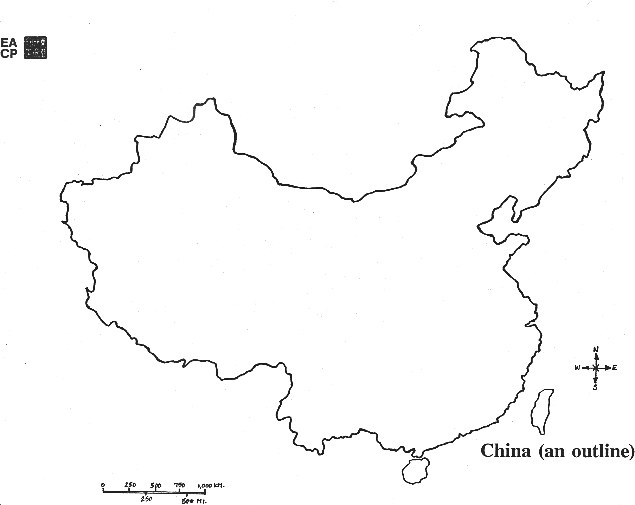 China
China
It is not just about security….It is about decoupling
41
The Deficit
In fiscal year 2022, the federal deficit totaled nearly $1.4 trillion, equal to 5.5% of GDP

Down from 12.3% of GDP in 2021

More than the 4.6% percent in 2019 (BC)

Debt limit fight approaching
A US Recession would likely slow out-year DoD funding growth
42
[Speaker Notes: FY21 $2.78 trillion budget deficit]
Questions?
43